Мовні перлинки для кожної дитинки
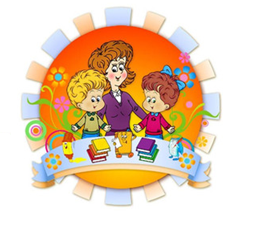 Підготувала Валентина Панченко
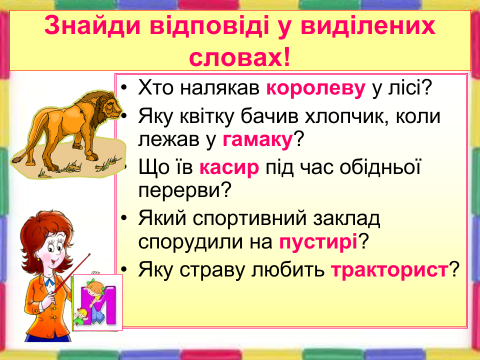 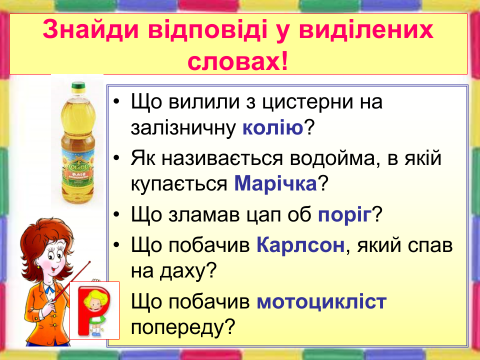 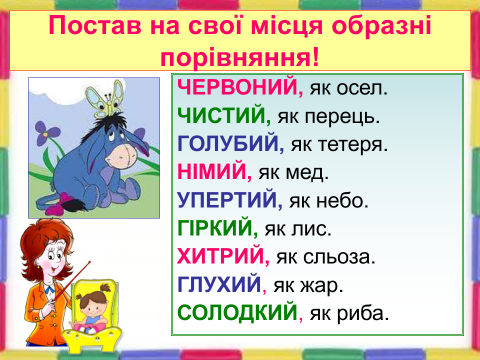 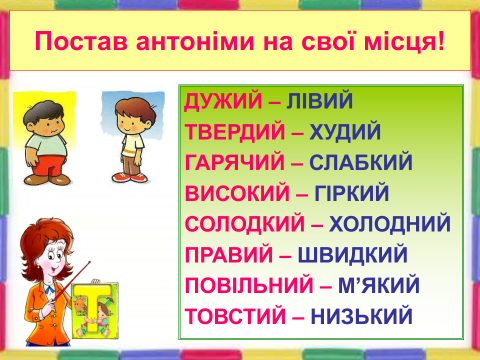 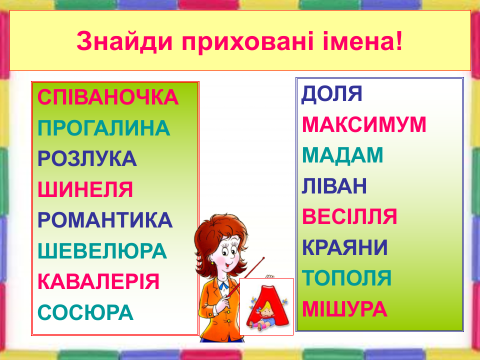 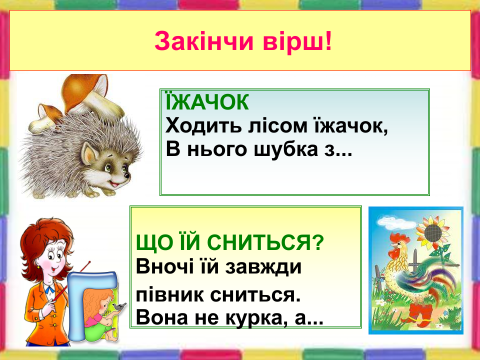 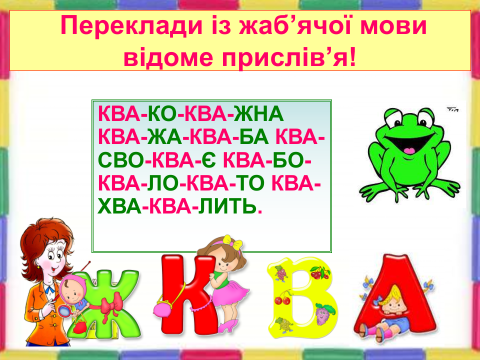